Chapter Nineteen
The Global Marketplace
Copyright ©2014 by Pearson Education, Inc. All rights reserved
The Global Marketplace
Topic Outline
Global Marketing Today
Looking at the Global Marketing Environment
Deciding Whether to Go Global
Deciding Which Markets to Enter
Deciding How to Enter the Market
Deciding on the Global Marketing Program
Deciding on the Global Marketing Organization
Copyright ©2014 by Pearson Education, Inc. All rights reserved
[Speaker Notes: In this chapter, we extend these fundamentals to global marketing. Although we discussed global topics in each previous chapter—it’s difficult to find an area of marketing that doesn’t contain at least some international elements—here we’ll focus on special considerations that companies face when they market their brands globally. Advances in communication, transportation, and other technologies have made the world a much smaller place. Today, almost every firm, large or small, faces international marketing issues. In this chapter, we will examine six major decisions marketers make in going global.
Global Marketing Today
The world is shrinking rapidly with the advent of faster communication, transportation, and financial flows. Products developed in one country—Samsung electronics, McDonald’s hamburgers, Zara fashions, Caterpillar construction equipment, German BMWs, Facebook social networking—have found enthusiastic acceptance in other countries. It would not be surprising to hear about a German businessman wearing an Italian suit meeting an English friend at a Japanese restaurant who later returns home to drink Russian vodka and watch American Idol on TV.
International trade has boomed over the past three decades. Since 1990, the number of multinational corporations in the world has more than doubled to more than 63,000. Some of these multinationals are true giants. In fact, of the largest 150 economies in the world, only 83 are countries. The remaining 67 are multinational corporations. Exxon Mobil, the world’s largest company (based on a weighted average of sales, profits, assets, and market value), has annual revenues greater than the GDP of all but the world’s 25 largest countries.
Between 2005 and 2011, total value of world trade merchandise and commercial services grew 10 and 9 percent, respectively. Despite a dip in world trade caused by the recent worldwide recession, the world trade of products and services last year was valued at more than $22.3 trillion, about 28 percent of GDP worldwide.
Many U.S. companies have long been successful at international marketing: Coca-Cola, McDonald’s, Starbucks, Nike, GE, IBM, Apple, Colgate, Caterpillar, Boeing, and dozens of other American firms have made the world their market. In the United States, names such as Toyota, Nestlé, IKEA, Canon, Adidas, and Samsung have become household words. Other products and services that appear to be American are, in fact, produced or owned by foreign companies, such as Ben & Jerry’s ice cream, Budweiser beer, 7-Eleven, GE and RCA televisions, Carnation milk, Universal Studios, and Motel 6. Michelin, the oh-so-French tire manufacturer, now does 33 percent of its business in North America; J&J, the maker of quintessentially all-American products such as BAND-AIDs and Johnson’s Baby Shampoo, does nearly 56 percent of its business abroad. And America’s own Caterpillar belongs more to the wider world, with almost 70 percent of its sales coming from outside the United States.
But as global trade grows, global competition is also intensifying. Foreign firms are expanding aggressively into new international markets, and home markets are no longer as rich in opportunity. Few industries are currently safe from foreign competition. If companies delay taking steps toward internationalizing, they risk being shut out of growing markets in western and eastern Europe, China and the Pacific Rim, Russia, India, Brazil, and elsewhere. Firms that stay at home to play it safe might not only lose their chances to enter other markets but also risk losing their home markets. Domestic companies that never thought about foreign competitors suddenly find these competitors in their own backyards.
Ironically, although the need for companies to go abroad is greater today than in the past, so are the risks. Companies that go global may face highly unstable governments and currencies, restrictive government policies and regulations, and high trade barriers. The recently dampened global economic environment has also created big global challenges. In addition, corruption is an increasing problem; officials in several countries often award business not to the best bidder but to the highest briber. Data from “Fortune 500,” Fortune, May 21, 2012, p. F1, Christopher Stolarski, “The FDI Effect,” Marquette University Research and Scholarship 2011, www.marquette.edu/research/documents/discover-2011-FDI-effect.pdf; and “List of Countries by GDP: List by the CIA World Factbook,” Wikipedia, http://en.wikipedia.org/wiki/List_of_countries_by_GDP_ (nominal), accessed September 2012. 
“Trade Growth to Slow in 2012 After Strong Deceleration in 2011,” WTO Press Release, April 12, 2012, www.wto.org/english/news_e/pres12_e/pr658_e.htm.
Information from www.michelin.com/corporate, www.jnj.com, and www.caterpillar.com, accessed October 2012.]
Global Marketing Today
A global firm 
Operates in more than one country
Gains marketing, production, R&D, and financial advantages not available to purely domestic competitors
Sees the world as one market
Copyright ©2014 by Pearson Education, Inc. All rights reserved
[Speaker Notes: A global firm is one that, by operating in more than one country, gains marketing, production, R&D, and financial advantages that are not available to purely domestic competitors. Since the global company sees the world as one market, it minimizes the importance of national boundaries and develops global brands. The global company raises capital, obtains materials and components, and manufactures and markets its goods wherever it can do the best job. 
For example, U.S.-based Otis Elevator, the world’s largest elevator maker, is headquartered in Farmington, Connecticut. However, it offers products in more than 200 countries and achieves more than 83 percent of its sales from outside the United States. It gets elevator door systems from France, small geared parts from Spain, electronics from Germany, and special motor drives from Japan. It operates manufacturing facilities in the Americas, Europe, and Asia, and engineering and test centers in the United States, Austria, Brazil, China, Czech Republic, France, Germany, India, Italy, Japan, Korea, and Spain. In turn, Otis Elevator is a wholly owned subsidiary of global commercial and aerospace giant United Technologies Corporation . Many of today’s global corporations—both large and small—have become truly borderless.
This does not mean, however, that every firm must operate in a dozen countries to succeed. Smaller firms can practice global niching. But the world is becoming smaller, and every company operating in a global industry—whether large or small—must assess and establish its place in world markets.]
Global Marketing Today
Global firms ask a number of basic questions:
What market position should we try to establish in our own country, in our economic region, and globally?
Who will our global competitors be, and what are their strategies and resources?
Where should we produce or source our product?
What strategic alliances should we form with other firms around the world?
Copyright ©2014 by Pearson Education, Inc. All rights reserved
[Speaker Notes: The rapid move toward globalization means that all companies will have to answer some basic questions: What market position should we try to establish in our country, in our economic region, and globally? Who will our global competitors be and what are their strategies and resources? Where should we produce or source our products? What strategic alliances should we form with other firms around the world?]
Looking at the Global Marketing Environment
The International Trade System
Tariffs are taxes on certain imported products designed to raise revenue or to protect domestic firms
Quotas are limits on the amount of foreign imports a country will accept in certain product categories to conserve on foreign exchange and protect domestic industry and employment
Copyright ©2014 by Pearson Education, Inc. All rights reserved
[Speaker Notes: Foreign governments may charge tariffs, taxes on certain imported products designed to raise revenue or to protect domestic firms. For example, China slaps a 25 percent tariff on United States and other imported autos. Or they may set quotas, limits on the amount of foreign imports that they will accept in certain product categories. The purpose of a quota is to conserve on foreign exchange and to protect local industry and employment.]
Looking at the Global Marketing Environment
The International Trade System
Exchange controls are a limit on the amount of foreign exchange and the exchange rate against other currencies

Nontariff trade barriers are biases against bids or restrictive product standards that go against American product features
Copyright ©2014 by Pearson Education, Inc. All rights reserved
[Speaker Notes: Firms may also encounter exchange controls, which limit the amount of foreign exchange and the exchange rate against other currencies.
A company also may face nontariff trade barriers, such as biases against its bids, restrictive product standards, or excessive host-country regulations or enforcement. For example, foreign businesses in China appear to receive unusually close scrutiny and harsh treatment from Chinese authorities, aimed at boosting the fortunes of local competitors.]
Looking at the Global Marketing Environment
The International Trade System
The World Trade Organization and GATT
General Agreement on Tariffs and Trade (GATT):
A 61-year-old treaty 
Designed to promote world trade
Reduces tariffs and other international trade barriers
Copyright ©2014 by Pearson Education, Inc. All rights reserved
Looking at the Global Marketing Environment
The International Trade System
The World Trade Organization and GATT
World Trade Organization
Enforces GATT rules
Mediates disputes
Imposes trade sanctions
Copyright ©2014 by Pearson Education, Inc. All rights reserved
[Speaker Notes: The World Trade Organization 
The General Agreement on Tariffs and Trade (GATT), established in 1947 and modified in 1994, was designed to promote world trade by reducing tariffs and other international trade barriers. 
the World Trade Organization (WTO), which replaced GATT in 1995 and now oversees the original GATT provisions. WTO and GATT member nations (currently numbering 153) have met in eight rounds of negotiations to reassess trade barriers and establish new rules for international trade. The WTO also imposes international trade sanctions and mediates global trade disputes. Their actions have been productive. The first seven rounds of negotiations reduced the average worldwide tariffs on manufactured goods from 45 percent to just 5 percent.]
Looking at the Global Marketing Environment
The International Trade System
Regional Free Trade Zones
Economic communities are free trade zones
European Union (EU)
North American Free Trade Agreement (NAFTA)
Central American Free Trade Association (CAFTA)
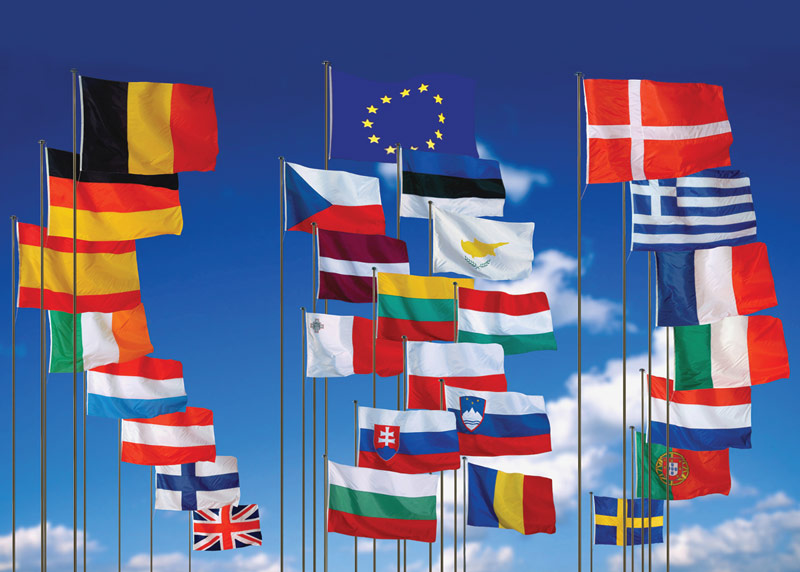 Copyright ©2014 by Pearson Education, Inc. All rights reserved
[Speaker Notes: Regional Free Trade Zones
Certain countries have formed free trade zones or economic communities. These are groups of nations organized to work toward common goals in the regulation of international trade. One such community is the European Union (EU). Formed in 1957, the EU set out to create a single European market by reducing barriers to the free flow of products, services, finances, and labor among member countries and developing policies on trade with nonmember nations. Today, the EU represents one of the world’s largest single markets. Currently, it has 27 member countries containing more than half a billion consumers and accounting for almost 20 percent of the world’s exports. The EU offers tremendous trade opportunities for U.S. and other non-European firms. However, it also poses threats. As a result of increased unification, European companies have grown bigger and more competitive. Perhaps an even greater concern, however, is that lower barriers inside Europe will create only thicker outside walls. Some observers envision a “Fortress Europe” that heaps favors on firms from EU countries but hinders outsiders by imposing obstacles.
Progress toward European unification has been slow. Over the past decade, however, 17 member nations have taken a significant step toward unification by adopting the euro as a common currency. Widespread adoption of the euro has decreased much of the currency risk associated with doing business in Europe, making member countries with previously weak currencies more attractive markets. However, the adoption of a common currency has also caused problems as European economic powers such as Germany and France have had to step in recently to prop up weaker economies such as Greece and Portugal.
Even with the adoption of the euro, it is unlikely that the EU will ever go against 2,000 years of tradition and become the “United States of Europe.” A community with more than two-dozen different languages and cultures will always have difficulty coming together and acting as a single entity. Still, with a combined annual GDP of more than $17 trillion, the EU has become a potent economic force.
In 1994, the North American Free Trade Agreement (NAFTA) established a free trade zone among the United States, Mexico, and Canada. The agreement created a single market of 463 million people who produce and consume over $18 trillion worth of goods and services annually. Over the past 18 years, NAFTA has eliminated trade barriers and investment restrictions among the three countries. Total trade among the NAFTA countries has nearly tripled from $288 billion in 1993 to $1 trillion in 2011.
Following the apparent success of NAFTA, in 2005 the Central American Free Trade Agreement (CAFTA-DR) established a free trade zone between the United States and Costa Rica, the Dominican Republic, El Salvador, Guatemala, Honduras, and Nicaragua. Other free trade areas have formed in Latin America and South America. For example, the Union of South American Nations (UNASUR), modeled after the EU, was formed in 2004 and formalized by a constitutional treaty in 2008. Consisting of 12 countries, UNASUR makes up the largest trading bloc after NAFTA and the EU, with a population of 361 million, a combined economy of more than $973 billion, and exports worth $182 billion. Similar to NAFTA and the EU, UNASUR aims to eliminate all tariffs between nations by 2019.
Each nation has unique features that must be understood. A nation’s readiness for different products and services and its attractiveness as a market to foreign firms depend on its economic, political-legal, and cultural environments.]
Looking at the Global Marketing Environment
Economic Environment
Economic factors reflect a country’s attractiveness as a market:
Industrial structure
Income distribution
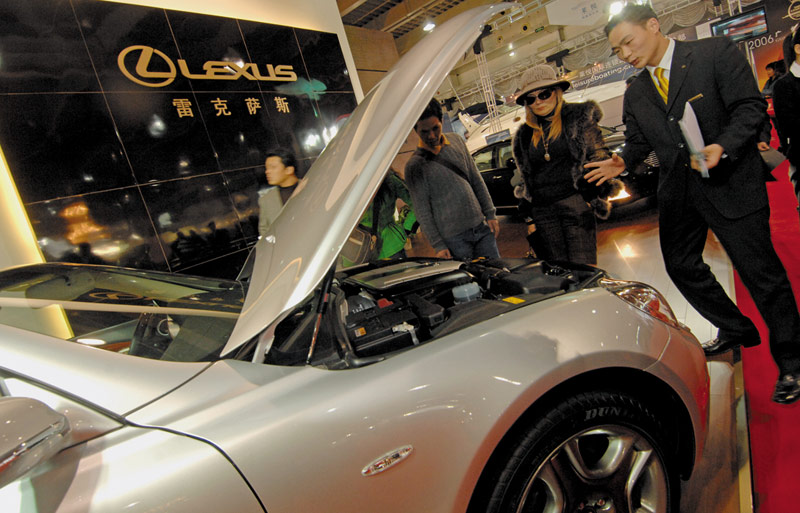 Copyright ©2014 by Pearson Education, Inc. All rights reserved
[Speaker Notes: Economic Environment
The international marketer must study each country’s economy. Two economic factors reflect the country’s attractiveness as a market: its industrial structure and its income distribution.
The country’s industrial structure shapes its product and service needs, income levels, and employment levels.]
Looking at the Global Marketing Environment
Economic Environment
Industrial Structure
Subsistence economies
Raw material exporting economies
Emerging economies (Industrializing economies)
Industrial economies
Copyright ©2014 by Pearson Education, Inc. All rights reserved
[Speaker Notes: Subsistence economies: In a subsistence economy, the vast majority of people engage in simple agriculture. They consume most of their output and barter the rest for simple goods and services. They offer few market opportunities. Many African countries fall into this category.
Raw material exporting economies: These economies are rich in one or more natural resources but poor in other ways. Much of their revenue comes from exporting these resources. Some examples are Chile (tin and copper) and the Democratic Republic of the Congo (copper, cobalt, and coffee). These countries are good markets for large equipment, tools and supplies, and trucks. If there are many foreign residents and a wealthy upper class, they are also a market for luxury goods.
Emerging economies (industrializing economies): In an emerging economy, fast growth in manufacturing results in rapid overall economic growth. Examples include the BRIC countries—Brazil, Russia, India, and China. As manufacturing increases, the country needs more imports of raw textile materials, steel, and heavy machinery, and fewer imports of finished textiles, paper products, and automobiles. Industrialization typically creates a new rich class and a growing middle class, both demanding new types of imported goods. As more developed markets stagnate and become increasingly competitive, many marketers are now targeting growth opportunities in emerging markets (see Real Marketing 19.1) 
<insert ex19.06 inside Real Marketing 19.1>
Industrial economies: Industrial economies are major exporters of manufactured goods, services, and investment funds. They trade goods among themselves and also export them to other types of economies for raw materials and semifinished goods. The varied manufacturing activities of these industrial nations and their large middle class make them rich markets for all sorts of goods. Examples include the United States, Japan, and Norway.]
Looking at the GlobalMarketing Environment
Economic Environment
Income Distribution
Low-income households
Middle-income households
High-income households
Copyright ©2014 by Pearson Education, Inc. All rights reserved
[Speaker Notes: The second economic factor is the country’s income distribution. Industrialized nations may have low-, medium-, and high-income households. In contrast, countries with subsistence economies consist mostly of households with very low family incomes. Still other countries may have households with either very low or very high incomes. Even poor or emerging economies may be attractive markets for all kinds of goods. These days, companies in a wide range of industries—from cars to computers to candy—are increasingly targeting even low- and middle-income consumers in emerging economies. For example, in India, Ford recently introduced a new a model targeted to consumers who are only now able to afford their first car:
In an effort to boost its presence in Asia’s third-largest auto market behind Japan and China, Ford introduced the Figo, a successful new $6,900 hatchback designed for a hypothetical twenty-something Indian named Sandeep. He works in IT, finance, or another service industry and tools around on a motorcycle. But now that he’s enjoying the first fruits of affluence, Sandeep wants four wheels. “There are huge numbers of people wanting to move off their motorbikes,” says Ford’s India general manager. Some 70 percent of cars sold in India are in the Figo’s size and price range. After just two years, the diminutive Figo has become Ford’s best-selling car in India and is now also selling well in 50 other emerging markets across Asia and Africa.]
Looking at the Global Marketing Environment
Political-Legal Environment
Country’s attitude toward international buying
Government bureaucracy
Political stability
Monetary regulations
Copyright ©2014 by Pearson Education, Inc. All rights reserved
[Speaker Notes: Political-Legal Environment
Nations differ greatly in their political-legal environments. In considering whether to do business in a given country, a company should consider factors such as the country’s attitudes toward international buying, government bureaucracy, political stability, and monetary regulations.
Some nations are very receptive to foreign firms; others are less accommodating. For example, India has tended to bother foreign businesses with import quotas, currency restrictions, and other limitations that make operating there a challenge. In contrast, neighboring Asian countries, such as Singapore and Thailand, court foreign investors and shower them with incentives and favorable operating conditions. Political and regulatory stability is another issue. For example, Venezuela’s government is notoriously volatile—because of economic factors such as inflation and steep public spending—which increases the risk of doing business there. Although most international marketers still find the Venezuelan market attractive, the unstable political and regulatory situation will affect how they handle business and financial matters.
Companies must also consider a country’s monetary regulations. Sellers want to take their profits in a currency of value to them. Ideally, the buyer can pay in the seller’s currency or in other world currencies. Short of this, sellers might accept a blocked currency—one whose removal from the country is restricted by the buyer’s government—if they can buy other goods in that country that they need or can sell elsewhere for a needed currency. In addition to currency limits, a changing exchange rate also creates high risks for the seller.
Most international trade involves cash transactions. Yet many nations have too little hard currency to pay for their purchases from other countries. They may want to pay with other items instead of cash. Barter involves the direct exchange of goods or services. For example, China agreed to help the Democratic Republic of Congo develop $6 billion of desperately needed infrastructure—2,400 miles of roads, 2,000 miles of railways, 32 hospitals, 145 health centers, and two universities—in exchange for natural resources needed to feed China’s booming industries—10 million tons of copper and 400,000 tons of cobalt.]
Looking at the Global Marketing Environment
Cultural Environment
Impact of Marketing Strategy on Cultures
The need to adapt to local cultural values and traditions rather than imposing their own
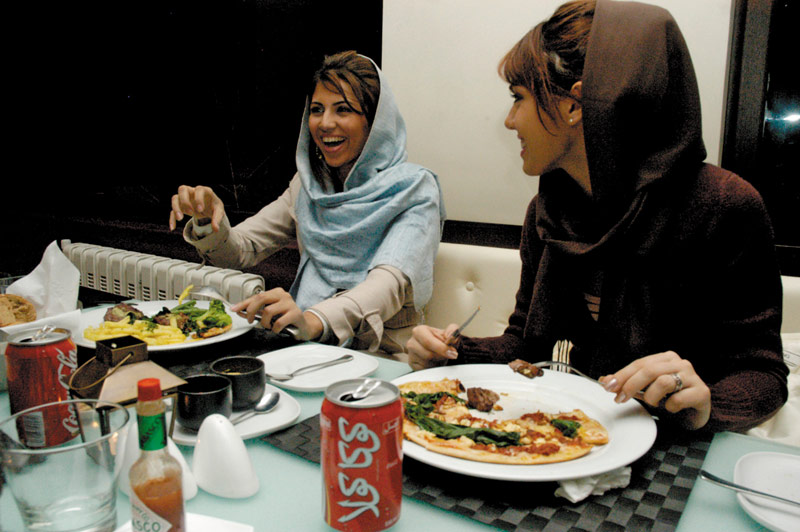 Copyright ©2014 by Pearson Education, Inc. All rights reserved
[Speaker Notes: The Impact of Culture on Marketing Strategy
Sellers must understand the ways that consumers in different countries think about and use certain products before planning a marketing program. There are often surprises. For example, the average French man uses almost twice as many cosmetics and grooming aids as his wife. The Germans and the French eat more packaged, branded spaghetti than Italians do. Some 49 percent of Chinese eat on the way to work. Most American women let down their hair and take off makeup at bedtime, whereas 15 percent of Chinese women style their hair at bedtime and 11 percent put on makeup.
Companies that ignore cultural norms and differences can make some very expensive and embarrassing mistakes. Here are two examples:
Nike inadvertently offended Chinese officials when it ran an ad featuring LeBron James crushing a number of culturally revered Chinese figures in a kung fu–themed television ad. The Chinese government found that the ad violated regulations to uphold national dignity and respect the “motherland’s culture” and yanked the multimillion-dollar campaign. With egg on its face, Nike released a formal apology.
Burger King made a similar mistake when it created in-store ads in Spain showing Hindu goddess Lakshmi atop a ham sandwich with the caption “a snack that is sacred.” Cultural and religious groups worldwide objected strenuously—Hindus are vegetarian. Burger King apologized and pulled the ads.
Business norms and behaviors also vary from country to country. For example, American executives like to get right down to business and engage in fast and tough face-to-face bargaining. However, Japanese and other Asian businesspeople often find this behavior offensive. They prefer to start with polite conversation, and they rarely say no in face-to-face conversations. As another example, firm handshakes are a common and expected greeting in most Western countries; in some Middle Eastern countries, however, handshakes might be refused if offered. In some countries, when being entertained at a meal, not finishing all the food implies that it was somehow substandard. In other countries, in contrast, wolfing down every last bite might be taken as a mild insult, suggesting that the host didn’t supply enough quantity. American business executives need to understand these kinds of cultural nuances before conducting business in another country.
By the same token, companies that understand cultural nuances can use them to their advantage in the global markets. For example, furniture retailer IKEA’s stores are a big draw for up-and-coming Chinese consumers. But IKEA has learned that customers in China want a lot more from its stores then just affordable Scandinavian-design furniture:
Yang Shuqi paces the aisles of an IKEA store in Beijing, looking for a “small bed with toys.” She’s not planning to buy one—her grandson Beibei just needs to take a nap. Unfortunately on this Saturday afternoon, every bed in the huge store is occupied, with some children and adults fast asleep under the covers. In China, IKEA stores have become a popular destination—a respite from the hustle and smog and a place to get a reliable lunch. Customers come on family outings, hop into display beds and nap, pose for snapshots with the décor, and hang out for hours to enjoy the air conditioning and free soda refills.
<ex19.08>
Eager to build their brand, managers at the Swedish furniture retailer don’t mind. They figure that the more customers choose to relax in its Western-style showrooms or grab a cheap snack at the in-store restaurants, the more likely they’ll be to make a purchase once their incomes catch up with their aspirations. “Maybe if you’ve been visiting IKEA, eating meatballs, hot dogs, or ice cream for 10 years, then maybe you will consider IKEA when you get yourself a sofa,” says the company’s Asia-Pacific president. Thanks to such cultural understandings, IKEA already captures about 7 percent of the surging Chinese home-furnishings market, and its sales in China increased 20 percent last year. 
Thus, understanding cultural traditions, preferences, and behaviors can help companies not only avoid embarrassing mistakes but also take advantage of cross-cultural opportunities.
The Impact of Marketing Strategy on Cultures
Whereas marketers worry about the impact of global cultures on their marketing strategies, others may worry about the impact of marketing strategies on global cultures. For example, social critics contend that large American multinationals, such as McDonald’s, Coca-Cola, Starbucks, Nike, Google, Disney, and Facebook, aren’t just globalizing their brands; they are Americanizing the world’s cultures.
There are now as many people studying English in China (or playing basketball, for that matter) as there are people in the United States. Seven of the 10 most watched TV shows around the world are American, Avatar was the top-grossing film of all time in China, and the world is as fixated on U.S. brands as ever, which is why U.S. multinationals from McDonald’s to Nike book more than half their revenues overseas. If you bring together teenagers from Nigeria, Sweden, South Korea, and Argentina—to pick a random foursome—what binds these kids together in some kind of community is American culture—the music, the Hollywood fare, the electronic games, Google, Facebook, American consumer brands. The only thing they will likely have in common that doesn’t revolve around the United States is an interest in soccer. The . . . rest of the world is becoming [evermore] like us—in ways good and bad.
“Today, globalization often wears Mickey Mouse ears, eats Big Macs, drinks Coke or Pepsi, and does its computing with Windows,” says Thomas Friedman in his book The Lexus and the Olive Tree: Understanding Globalization. “Some Chinese kids’ first English word [is] Mickey,” notes another writer. 
Critics worry that, under such “McDomination,” countries around the globe are losing their individual cultural identities. Teens in Turkey watch MTV, connect with others globally through Facebook, and ask their parents for more westernized clothes and other symbols of American pop culture and values. Grandmothers in small European villas no longer spend each morning visiting local meat, bread, and produce markets to gather the ingredients for dinner. Instead, they now shop at Walmart Supercenters. Women in Saudi Arabia see American films, question their societal roles, and shop at any of the country’s growing number of Victoria’s Secret boutiques. In China, most people never drank coffee before Starbucks entered the market. Now Chinese consumers rush to Starbucks stores “because it’s a symbol of a new kind of lifestyle.” Similarly, in China, where McDonald’s operates more than 80 restaurants in Beijing alone, nearly half of all children identify the chain as a domestic brand.
<ex19.09>
Such concerns have sometimes led to a backlash against American globalization. Well-known U.S. brands have become the targets of boycotts and protests in some international markets. As symbols of American capitalism, companies such as Coca-Cola, McDonald’s, Nike, and KFC have been singled out by antiglobalization protestors in hot spots around the world, especially when anti-American sentiment peaks.
Despite such problems, defenders of globalization argue that concerns of Americanization and the potential damage to American brands are overblown. U.S. brands are doing very well internationally. In the most recent Millward Brown Optimor brand value survey of global consumer brands, 16 of the top 20 brands were American owned, including megabrands such as Apple, IBM, Google, McDonald’s, Microsoft, Coca-Cola, GE, Amazon.com, and Walmart. Many iconic American brands are soaring globally. For example, Chinese consumers appear to have an insatiable appetite for Apple iPhones and iPads: 
The angry mobs weren’t lying. Apple’s iPhone 4 has made a splash in China, bringing the company’s phone sales there up by fivefold from a year earlier. When Apple first introduced the new phone last year, demand was so insatiable that the company had to shut down sales in retail stores amid the threat of rioting at the Sanlitun shopping center on the east side of Beijing. China is now Apple’s second biggest market behind the United States. “It’s mind-boggling that we can do this well,” says Apple CEO Tim Cook.
More fundamentally, the cultural exchange goes both ways: America gets as well as gives cultural influence. True, Hollywood dominates the global movie market, but British TV originated the programming that was Americanized into such hits as The Office, American Idol, and Dancing with the Stars. Although Chinese and Russian youth are donning NBA superstar jerseys, the increasing popularity of American soccer has deep international roots. 
Even American childhood has been increasingly influenced by European and Asian cultural imports. Most kids know all about imports such as Hello Kitty, the Bakugan Battle Brawler, or any of a host of Nintendo or Sega game characters. And J. K. Rowling’s so-very-British Harry Potter books have shaped the thinking of a generation of American youngsters, not to mention the millions of American oldsters who’ve fallen under their spell as well. For the moment, English remains the dominant language of the Internet, and having Web access often means that third-world youth have greater exposure to American popular culture. Yet these same technologies let Eastern European students studying in the United States hear Webcast news and music from Poland, Romania, or Belarus.
Thus, globalization is a two-way street. If globalization has Mickey Mouse ears, it is also talking on an LG mobile phone, buying furniture at IKEA, driving a Toyota Camry, and watching a British-inspired show on a Samsung plasma TV.]
Deciding Whether to Go Global
Factors to consider
Can the company understand the consumers?
Can it offer competitively attractive products?
Will it be able to adapt to local culture?
Can they deal with foreign nationals?
Do the company’s managers have the experience?
Has management considered regulation and political environment of other countries?
Copyright ©2014 by Pearson Education, Inc. All rights reserved
[Speaker Notes: Deciding Whether to Go Global
Not all companies need to venture into international markets to survive. For example, most local businesses need to market well only in their local marketplaces. Operating domestically is easier and safer. Managers don’t need to learn another country’s language and laws. They don’t have to deal with unstable currencies, face political and legal uncertainties, or redesign their products to suit different customer expectations. However, companies that operate in global industries, where their strategic positions in specific markets are affected strongly by their overall global positions, must compete on a regional or worldwide basis to succeed.
Any of several factors might draw a company into the international arena. For example, global competitors might attack the company’s home market by offering better products or lower prices. The company might want to counterattack these competitors in their home markets to tie up their resources. The company’s customers might be expanding abroad and require international servicing. Or, most likely, international markets might simply provide better opportunities for growth. For example, as we discovered in the story at the start of the chapter, Coca-Cola has emphasized international growth in recent years to offset stagnant or declining U.S. soft drink sales. Today, nearly 80 percent of Coca-Cola’s sales come from outside the United States, and the company is making major pushes into 90 emerging markets such as China, India, and the entire African continent.
Before going abroad, the company must weigh several risks and answer many questions about its ability to operate globally. Can the company learn to understand the preferences and buyer behavior of consumers in other countries? Can it offer competitively attractive products? Will it be able to adapt to other countries’ business cultures and deal effectively with foreign nationals? Do the company’s managers have the necessary international experience? Has management considered the impact of regulations and the political environments of other countries?]
Deciding Which Markets to Enter
Define international marketing objectives and policies
Foreign sales volume
How many countries to market to
Types of countries to market to based on:
Geography
Income and population
Political climate
Copyright ©2014 by Pearson Education, Inc. All rights reserved
[Speaker Notes: Deciding Which Markets to Enter 
Before going abroad, the company should try to define its international marketing objectives and policies. It should decide what volume of foreign sales it wants. Most companies start small when they go abroad. Some plan to stay small, seeing international sales as a small part of their business. Other companies have bigger plans, however, seeing international business as equal to or even more important than their domestic business.
The company also needs to choose in how many countries it wants to market. Companies must be careful not to spread themselves too thin or expand beyond their capabilities by operating in too many countries too soon. Next, the company needs to decide on the types of countries to enter. A country’s attractiveness depends on the product, geographical factors, income and population, political climate, and other considerations. In recent years, many major new markets have emerged, offering both substantial opportunities and daunting challenges.
After listing possible international markets, the company must carefully evaluate each one. It must consider many factors. For example, Walmart’s decision to enter Africa seems like a no-brainer: Taken as a whole, the African market is three times the size of China and is home to more than 1 billion people and six of the world’s ten fastest growing economies. In fact, Walmart recently gained a toehold in Africa by acquiring a majority stake in South African retailer Massmart, which operates its Makro, Game, and other discount and warehouse stores mostly in South Africa but also in 13 other African countries. 
However, as Walmart considers expanding into African markets, it must ask some important questions. Can it compete effectively on a country-by-country basis with hundreds of local competitors? Will the various African governments be stable and supportive? Does Africa provide for the needed logistics technologies? Can Walmart master the varied and vastly different cultural and buying differences of African consumers? 
Walmart’s expansion in Africa will likely be a slow process, as it confronts many unfamiliar cultural, political, and logistical challenges. Along with the huge opportunities, many African countries rank among the world’s most difficult places to do business. “You see a market like Nigeria [with a population of more than 150 million] and it feels like a big opportunity,” says the chief executive of Walmart International. “But we’ve learned [that] we really need to think about it a city at a time as opposed to a country at a time.]
Deciding Which Markets to Enter
Rank potential global markets based on:
Market size
Market growth
Cost of doing
     business
Competitive 	advantage
Risk level
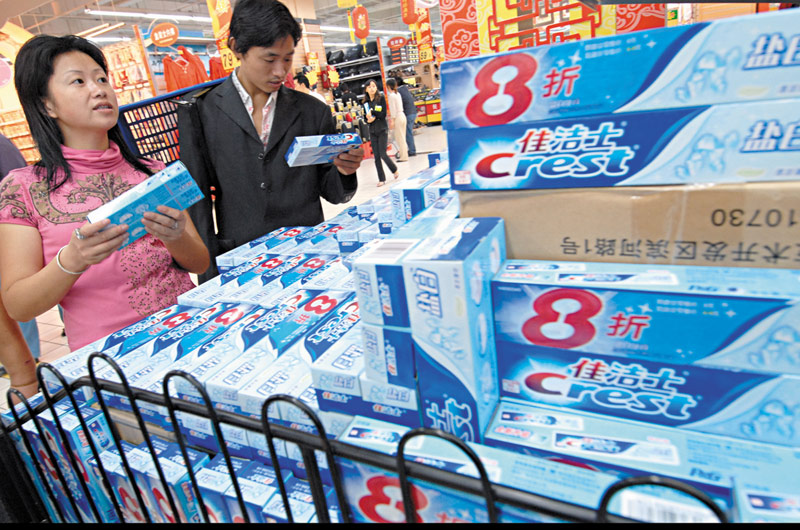 Copyright ©2014 by Pearson Education, Inc. All rights reserved
[Speaker Notes: Possible global markets should be ranked on several factors, including market size, market growth, the cost of doing business, competitive advantage, and risk level. The goal is to determine the potential of each market, using indicators such as those shown in Table 19.1. Then the marketer must decide which markets offer the greatest long-run return on investment.]
Deciding How to Enter the Market
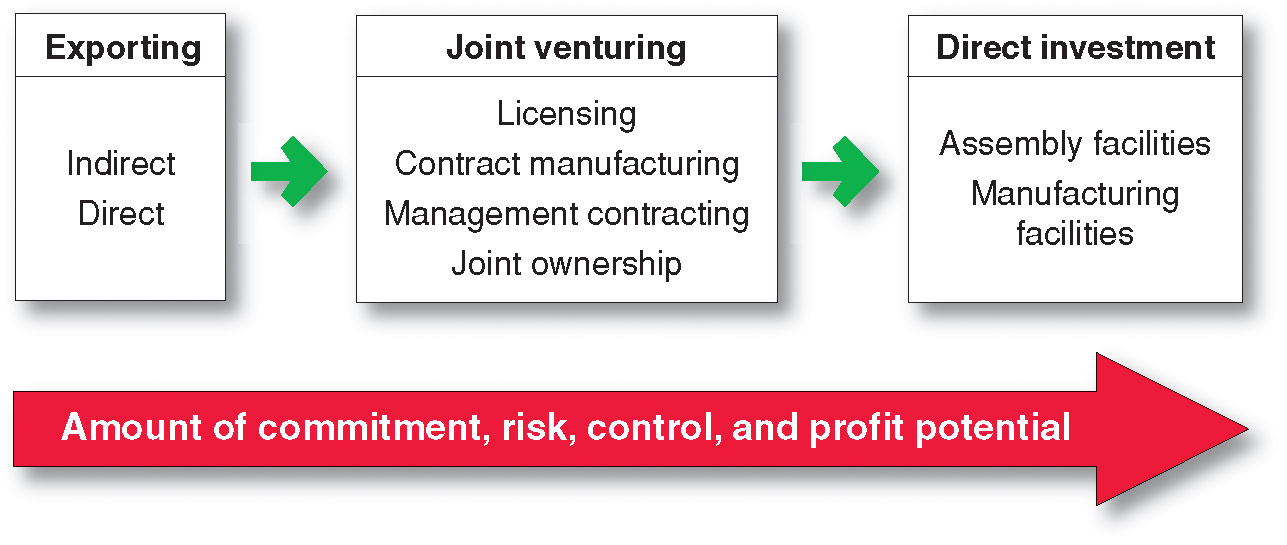 Copyright ©2014 by Pearson Education, Inc. All rights reserved
[Speaker Notes: Deciding How to Enter the Market
Once a company has decided to sell in a foreign country, it must determine the best mode of entry. Its choices are exporting, joint venturing, and direct investment. Figure 19.2 shows three market entry strategies, along with the options each one offers. As the figure shows, each succeeding strategy involves more commitment and risk but also more control and potential profits.]
Deciding How to Enter the Market
Exporting is when the company produces its goods in the home country and sells them in a foreign market.
It is the simplest means involving the least change in the company’s product lines, organization, investments, or mission.
Indirect exporting
Direct exporting
Copyright ©2014 by Pearson Education, Inc. All rights reserved
[Speaker Notes: Exporting
The simplest way to enter a foreign market is through exporting. The company may passively export its surpluses from time to time, or it may make an active commitment to expand exports to a particular market. In either case, the company produces all its goods in its home country. It may or may not modify them for the export market. Exporting involves the least change in the company’s product lines, organization, investments, or mission.
Companies typically start with indirect exporting, working through independent international marketing intermediaries. Indirect exporting involves less investment because the firm does not require an overseas marketing organization or network. It also involves less risk. International marketing intermediaries bring know-how and services to the relationship, so the seller normally makes fewer mistakes. Sellers may eventually move into direct exporting, whereby they handle their own exports. The investment and risk are somewhat greater in this strategy, but so is the potential return.]
Deciding How to Enter the Market
Joint venturing is when a firm joins with foreign companies to produce or market products or services
Licensing
Contract manufacturing
Management contracting
Joint ownership

Joint venturing differs from exporting in that the company joins with a host country partner to sell or market abroad
Copyright ©2014 by Pearson Education, Inc. All rights reserved
[Speaker Notes: Joint Venturing
A second method of entering a foreign market is by joint venturing—joining with foreign companies to produce or market products or services. Joint venturing differs from exporting in that the company joins with a host country partner to sell or market abroad. It differs from direct investment in that an association is formed with someone in the foreign country. There are four types of joint ventures: licensing, contract manufacturing, management contracting, and joint ownership.]
Deciding How to Enter the Market
Joint Venturing
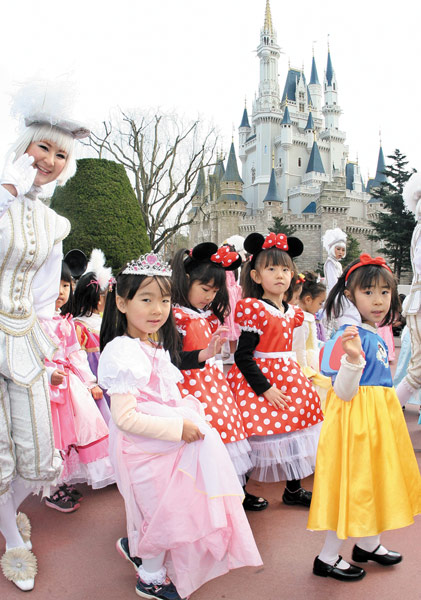 Licensing is when a firm enters into an agreement with a licensee in a foreign market. For a fee or royalty, the licensee buys the right to use the company’s process, trademark, patent, trade secret, or other item of value.
Copyright ©2014 by Pearson Education, Inc. All rights reserved
[Speaker Notes: Licensing
Licensing is a simple way for a manufacturer to enter international marketing. The company enters into an agreement with a licensee in the foreign market. For a fee or royalty payments, the licensee buys the right to use the company’s manufacturing process, trademark, patent, trade secret, or other item of value. The company thus gains entry into a foreign market at little risk; at the same time, the licensee gains production expertise or a well-known product or name without having to start from scratch.
In Japan, Budweiser beer flows from Kirin breweries, and Moringa Milk Company produces Sunkist fruit juice, drinks, and dessert items. Coca-Cola markets internationally by licensing bottlers around the world and supplying them with the syrup needed to produce the product. Its global bottling partners range from the Coca-Cola Bottling Company of Saudi Arabia to Europe-based Coca-Cola Hellenic, which bottles and markets 90 Coca-Cola brands to 560 million people in 30 countries, from Italy and Greece to Nigeria and Russia.
Licensing has potential disadvantages, however. The firm has less control over the licensee than it would over its own operations. Furthermore, if the licensee is very successful, the firm has given up these profits, and if and when the contract ends, it may find it has created a competitor.]
Deciding How to Enter the Market
Joint Venturing
Contract manufacturing is when a firm contracts with manufacturers in the foreign market to produce its product or provide its service. Benefits include faster startup, less risk, and the opportunity to form a partnership or to buy out the local manufacturer.
Copyright ©2014 by Pearson Education, Inc. All rights reserved
[Speaker Notes: Contract Manufacturing
Another option is contract manufacturing, in which the company makes agreements with manufacturers in the foreign market to produce its product or provide its service. Sears used this method in opening up department stores in Mexico and Spain, where it found qualified local manufacturers to produce many of the products it sells. The drawbacks of contract manufacturing are decreased control over the manufacturing process and loss of potential profits on manufacturing. The benefits are the chance to start faster, with less risk, and the later opportunity either to form a partnership with or buy out the local manufacturer.]
Deciding How to Enter the Market
Joint Venturing
Management contracting is when the domestic firm supplies management skill to a foreign company that supplies capital. The domestic firm is exporting management services rather than products.
Copyright ©2014 by Pearson Education, Inc. All rights reserved
[Speaker Notes: Management Contracting
Under management contracting, the domestic firm provides the management know-how to a foreign company that supplies the capital. In other words, the domestic firm exports management services rather than products. Hilton uses this arrangement in managing hotels around the world. For example, the hotel chain operates DoubleTree by Hilton hotels in countries ranging from the UK and Italy to Peru and Costa Rica, to China, Russia, and Tanzania. The properties are locally owned, but Hilton manages the hotels with its world-renowned hospitality expertise.
Management contracting is a low-risk method of getting into a foreign market, and it yields income from the beginning. The arrangement is even more attractive if the contracting firm has an option to buy some share in the managed company later on. The arrangement is not sensible, however, if the company can put its scarce management talent to better uses or if it can make greater profits by undertaking the whole venture. Management contracting also prevents the company from setting up its own operations for a period of time.]
Deciding How to Enter the Market
Joint Venturing
Joint ownership is when one company joins forces with foreign investors to create a local business in which they share joint ownership and control. Joint ownership is sometimes required for economic or political reasons.
Copyright ©2014 by Pearson Education, Inc. All rights reserved
[Speaker Notes: Joint Ownership
Joint ownership ventures consist of one company joining forces with foreign investors to create a local business in which they share possession and control. A company may buy an interest in a local firm, or the two parties may form a new business venture. Joint ownership may be needed for economic or political reasons. For example, the firm may lack the financial, physical, or managerial resources to undertake the venture alone. Alternatively, a foreign government may require joint ownership as a condition for entry. 
Often, companies form joint ownership ventures to merge their complementary strengths in developing a global marketing opportunity. For example, Campbell Soup Company recently formed a 60/40 joint venture with Hong Kong-based Swire Pacific—called Campbell Swire—to help distribute the company’s soups better in China. 
China represents a tremendous opportunity for Campbell: The Chinese population consumes about 355 billion servings of soup annually, but nearly all of them are homemade. Campbell Swire will be responsible for manufacturing, packaging, branding, marketing, selling, and distributing Campbell’s soups in China. Each company brings unique strengths to the partnership. Campbell is a global leader in marketing and manufacturing soup; Swire Pacific has long experience in food distribution in China and a deep understanding of the Chinese market. Together, each can accomplish more than either could alone. “We’ve made great strides in understanding the market and refining our products to appeal to Chinese consumers,” says the president of Campbell International. “This partnership will help unlock the potential of the soup market in China by pairing Campbell’s brands, recipes, and consumer insights with Swire’s sales force, logistics capabilities, and overall market knowledge.”
Joint ownership has certain drawbacks, however. The partners may disagree over investment, marketing, or other policies. Whereas many U.S. firms like to reinvest earnings for growth, local firms often prefer to take out these earnings; whereas U.S. firms emphasize the role of marketing, local investors may rely on selling.]
Deciding How to Enter the Market
Direct investment is the development of foreign-based assembly or manufacturing facilities and offers a number of advantages including
Labor
Logistics 
Control
Government incentives
Lower costs
Raw material
Copyright ©2014 by Pearson Education, Inc. All rights reserved
[Speaker Notes: Direct Investment
The biggest involvement in a foreign market comes through direct investment—the development of foreign-based assembly or manufacturing facilities. For example, Ford has made direct investments in several Asian countries, including India, China, and Thailand. It recently began building its second facility in India, a $1 billion state-of-the-art manufacturing and engineering plant that will produce 240,000 cars a year, helping to satisfying Ford’s burgeoning demand in India and other Asian markets. Similarly, Honda and Toyota have made substantial direct manufacturing investments in North America. For example, more than 87 percent of the Honda and Acura models sold in the United States are made in North America. “Our fundamental philosophy is to produce where we sell,” says a Honda executive.
If a company has gained experience in exporting and if the foreign market is large enough, foreign production facilities offer many advantages. The firm may have lower costs in the form of cheaper labor or raw materials, foreign government investment incentives, and freight savings. The firm may also improve its image in the host country because it creates jobs. Generally, a firm develops a deeper relationship with the government, customers, local suppliers, and distributors, allowing it to adapt its products to the local market better. Finally, the firm keeps full control over the investment and therefore can develop manufacturing and marketing policies that serve its long-term international objectives.
The main disadvantage of direct investment is that the firm faces many risks, such as restricted or devalued currencies, falling markets, or government changes. In some cases, a firm has no choice but to accept these risks if it wants to operate in the host country.]
Deciding on the GlobalMarketing Program
Standardized marketing mix involves selling the same products and using the same marketing approaches worldwide
Adapted marketing mix involves adjusting the marketing mix elements in each target market, bearing more costs but hoping for a larger market share and ROI
Copyright ©2014 by Pearson Education, Inc. All rights reserved
[Speaker Notes: Deciding on the Global Marketing Program
Companies that operate in one or more foreign markets must decide how much, if at all, to adapt their marketing strategies and programs to local conditions. At one extreme are global companies that use standardized global marketing, essentially using the same marketing strategy approaches and marketing mix worldwide. At the other extreme is adapted global marketing. In this case, the producer adjusts the marketing strategy and mix elements to each target market, resulting in more costs but hopefully producing a larger market share and return.
The question of whether to adapt or standardize the marketing strategy and program has been much debated over the years. On the one hand, some global marketers believe that technology is making the world a smaller place, and consumer needs around the world are becoming more similar. This paves the way for global brands and standardized global marketing. Global branding and standardization, in turn, result in greater brand power and reduced costs from economies of scale.
On the other hand, the marketing concept holds that marketing programs will be more effective if tailored to the unique needs of each targeted customer group. If this concept applies within a country, it should apply even more across international markets. Despite global convergence, consumers in different countries still have widely varied cultural backgrounds. They still differ significantly in their needs and wants, spending power, product preferences, and shopping patterns. Because these differences are hard to change, most marketers today adapt their products, prices, channels, and promotions to fit consumer desires in each country.
However, global standardization is not an all-or-nothing proposition. It’s a matter of degree. Most international marketers suggest that companies should “think globally but act locally”—that they should seek a balance between standardization and adaptation. Starbucks has found this balance internationally, leveraging its substantial global brand recognition but adapting its marketing and operations to specific markets. The company’s overall brand strategy provides global strategic direction. Then regional or local units focus on adapting the strategy and brand to specific local markets such as India and China (see Real Marketing 19.2). “The best brand organizations drive a single-minded brand purpose and then challenge and empower local marketers to develop the best activation mix to bring that to fruition in every market,” says a global branding expert.
<insert ex19.12 inside Real Marketing 19.2>
Collectively, local brands still account for the overwhelming majority of consumers’ purchases. “The vast majority of people still lead very local lives,” says a global analyst. “By all means go global, but the first thing you have to do is win on the ground. You have to go local.” Another analyst agrees: “You need to respect local culture and become part of it.” A global brand must “engage with consumers in a way that feels local to them.” Simon Clift, former chief marketing officer at global consumer-goods giant Unilever, put it this way: “We’re trying to strike a balance between being mindlessly global and hopelessly local.”
McDonald’s operates this way: It uses the same basic fast-food look, layout, and operating model in its restaurants around the world but adapts its menu and design to local tastes. For example, McDonald’s France uses the power of its global brand and operating model but has redefined itself as a French company that adapts to the needs and preferences of French consumers:
France—the land of haute cuisine, fine wine, and cheese—would be the last place you would expect to find McDonald’s thriving. Yet the fast-food giant has turned the France into its second-most profitable world market. Although a McDonald’s in Paris might at first seem a lot like one in Chicago, McDonald’s has carefully adapted its French operations to the preferences of local customers. At the most basic level, although the lion’s share of revenues come from burgers and fries, McDonald’s France has changed its menu to the French palate. For example, it offers up burgers with French cheeses such as chevre, cantel, and bleu, as well as whole-grain French mustard sauce. The French love their bread and are crazy about baguettes, so McDonald’s bakes baguettes fresh in-house and offers them both as a breakfast item and in McBaguette sandwiches. And in response to the growing French trend for healthy eating, the menu in France includes reduced salt on french fries, fresh fruit packets, and “le Big Mac” with a whole-wheat-bun option. 
<ex19.13>
But perhaps the biggest difference isn’t in the food, but in the design of the restaurants themselves, which have been adapted to suit French lifestyles. For example, French meal times tend to be longer, with more food consumed per sitting. So McDonald’s has refined its restaurant interiors there with plush, comfortable chairs and high-impact wall graphics to create a welcoming environment where customers want to linger—a stark departure from its American strategy of minimizing customer visiting time and maximizing guest turnover. McDonald’s even provides table-side service, especially for lingering diners inclined to order an additional coffee or dessert. As a result, the average French customer spends about $15 per visit to McDonald’s—four times what their American counterparts spend. 
Marc de Swaan Arons, “There Is Absolutely a Need for One Single Global Vision,” Marketing News, September 30, 2011, p. 30.
Quotes from Andrew McMains, “To Compete Globally, Brands Must Adapt,” Adweek, September 25, 2008, accessed at www.adweek.com; Pankaj Ghemawat, “Regional Strategies for Global Leadership,” Harvard Business Review, December 2005, pp. 97–108; Eric Pfanner, “The Myth of the Global Brand,” New York Times, January 11, 2009, www.nytimes.com; and Marc de Swaan Arons, “There Is Absolutely a Need for One Single Global Vision,” Marketing News, September 30, 2011, p. 30. Also see Pankej Ghemawat, “Finding Your Strategy in the New Landscape,” Harvard Business Review, March 2010, pp. 54–60.
Adapted from information in Lucy Fancourt, Bredesen Lewis, and Nicholas Majka, “Born in the USA, Made in France: How McDonald’s Succeeds in the Land of Michelin Stars,” Knowledge@Wharton, January 3, 2012, http://knowledge.wharton.upenn.edu/article.cfm?articleid=2906.]
Deciding on the Global Marketing Program
Product
Straight product extension means marketing a product in a foreign market without any change
Product adaptation involves changing the product to meet local conditions or wants
Product invention consists of creating something new for a specific country market
Maintain or reintroduce earlier products
Create new products
Copyright ©2014 by Pearson Education, Inc. All rights reserved
[Speaker Notes: Product
Five strategies are used for adapting product and marketing communication strategies to a global market (see Figure 19.3). We first discuss the three product strategies and then turn to the two communication strategies.
Straight product extension means marketing a product in a foreign market without making any changes to the product. Top management tells its marketing people, “Take the product as is and find customers for it.” The first step, however, should be to find out whether foreign consumers use that product and what form they prefer.
Straight extension has been successful in some cases and disastrous in others. Apple iPads, Gillette razors, Black & Decker tools, and even 7–11 Slurpees are all sold successfully in about the same form around the world. But when General Foods introduced its standard powdered JELL-O in the British market, it discovered that British consumers prefer a solid wafer or cake form. Likewise, Philips began to make a profit in Japan only after it reduced the size of its coffeemakers to fit into smaller Japanese kitchens and its shavers to fit smaller Japanese hands. Straight extension is tempting because it involves no additional product development costs, manufacturing changes, or new promotion. But it can be costly in the long run if products fail to satisfy consumers in specific global markets.
Product adaptation involves changing the product to meet local requirements, conditions, or wants. For example, Kraft has adapted its popular Oreo cookie to the unique tastes of consumers all around the world, whether it’s mango-and-orange flavored Oreos in the Asia Pacific region, green tea Oreos in China, a chocolate and peanut variety  Indonesia, or banana and dulce de leche in Argentina. Chinese Oreos are less sweet that the American standard; Oreos in India are less bitter. 
As another example, although the U.S. and European versions of the feisty little Fiat 500 might look a lot alike, Fiat has made stem-to-stern adaptations in the U.S. model to meet U.S. safety standards and American buyer expectations. To name just a few modifications, the U.S. Fiat 500 has a redesigned engine that offers the power demanded by U.S. consumers while simultaneously providing the better gas mileage and lower emissions required by the country’s regulations. The gas tank is 40 percent larger to accommodate the longer driving distances that are typical in the United States, and there’s lots more insulation in the U.S. car to keep it quiet enough for Americans. Another big difference—the cupholders:
A silly matter to Europeans, but vital to Americans, the U.S. Fiat 500 has an enlarged pod of holders up front to fit U.S.-size drinks, instead of the small European holders, plus two additional holders at the rear of the floor console. The in-car beverage concept is so foreign to Europeans that the 500 design team didn’t understand the need for more and bigger holders—until one engineer drew a cartoon of an American wearing one of those gimmick hats that hold two beer cans and have long tubes at straws. Then everybody said, “Ah, yes.”
Product invention consists of creating something new to meet the needs of consumers in a given country. As markets have gone global, companies ranging from appliance manufacturers and carmakers to candy and soft drink producers have developed products that meet the special purchasing needs of low-income consumers in developing economies. For example, Ford developed the economical, low-priced Figo model especially for entry-level consumers in India; GM created the inexpensive Baojun for China (the name means “treasured horse”). Chinese appliance producer Haier developed sturdier washing machines for rural users in emerging markets, where it found that lighter-duty machines often became clogged with mud when farmers used them to clean vegetables as well as clothes.
Similarly, Finnish mobile phone maker Nokia has created full-featured but rugged and low-cost phones especially designed for the harsher living conditions faced by less-affluent consumers in large developing countries such as India, China, and Kenya. For instance, it developed dustproof keypads, which are crucial in dry, hot countries with many unpaved roads. Some phones have built-in radio antennas for areas where radio is the main source of entertainment. And after learning that poor people often share their phones, the company developed handsets with multiple address books. Thanks to such innovation, Nokia is the market leader in Africa, the Middle East, Eastern Europe, and Asia.]
Deciding on the Global    Marketing Program
Promotion
Companies can either adopt the same communication strategy they use at home or change it for each market
Even in standardized communications campaigns, adjustments may be required for language or cultural differences
Copyright ©2014 by Pearson Education, Inc. All rights reserved
[Speaker Notes: Promotion
Companies can either adopt the same communication strategy they use in the home market or change it for each local market. Consider advertising messages. Some global companies use a standardized advertising theme around the world. For example, Apple sold millions of iPods with a single global campaign featuring silhouetted figures dancing against a colorful background. And other than for language, the Apple website looks about the same for any of the more than 70 countries in which Apple markets its products, from Australia to Senegal to the Czech Republic.
Of course, even in highly standardized communications campaigns, some adjustments might be required for language and cultural differences. For example, in Western markets, fast-casual clothing retailer H&M runs fashion ads with models showing liberal amounts of bare skin. But in the Middle East, where attitudes toward public nudity are more conservative, the retailer runs the same ads digital adapted to better cover its models.
<ex19.14>
Global companies often have difficulty crossing the language barrier, with results ranging from mild embarrassment to outright failure. Seemingly innocuous brand names and advertising phrases can take on unintended or hidden meanings when translated into other languages. For example, Interbrand of London, the firm that created household names such as Prozac and Acura, recently developed a brand name “hall of shame” list, which contained these and other foreign brand names you’re never likely to see inside the local Kroger supermarket: Krapp toilet paper (Denmark), Plopp chocolate (Scandinavia), Crapsy Fruit cereal (France), Poo curry powder (Argentina), and Pschitt lemonade (France). Similarly, advertising themes often lose—or gain—something in the translation. In Chinese, the KFC slogan “finger-lickin’ good” came out as “eat your fingers off.” And Motorola’s Hellomoto ringtone sounds like “Hello, Fatty” in India. Marketers must be watchful to avoid such mistakes. 
Other companies follow a strategy of communication adaptation, fully adapting their advertising messages to local markets. Consumer products marketer Unilever does this for many of its brands. For example, whereas ads for Unilever toothpaste brands in Western markets might emphasize anything from whiter teeth or fresher breath to greater sex appeal, ads in Africa take a more basic educational approach, emphasizing the importance of brushing twice a day. And Unilever adapts the positioning, formulation, and appeals for its Sunsilk Lively Clean & Fresh shampoo to serve the varying needs of consumers in different markets. Consider this example:
Thick waves of hair cascade over a woman’s shoulder. She gives a flirtatious flick of her locks and tells viewers that they too can get such a luxurious mane—if they buy the shampoo she is holding up to the camera. That is the script for your standard shampoo commercial. Cut to the television spot for Sunsilk’s Lively Clean & Fresh shampoo. Another young, smiling woman is the star, but there is not a strand of hair in sight. Her tresses are completely covered by a tudung, the head scarf worn by many Muslim women in Malaysia. The pitch? Lively Clean & Fresh helps remove excess oil from the scalp and hair—a common problem among wearers of tudungs. Unilever says the product is the first shampoo to speak directly to the “lifestyle of a tudung wearer.” The ad begins with the young woman saying that now she can do what she wants without worrying about her hair, before she goes on to kick a goal in a coed soccer game. As the Islamic population has grown in size and affluence—there are now 1.57 billion Muslims worldwide—Unilever and other multinationals are seeking to tap into the market.
Media also need to be adapted internationally because media availability and regulations vary from country to country. TV advertising time is very limited in Europe, for instance, ranging from four hours a day in France to none in Scandinavian countries. Advertisers must buy time months in advance, and they have little control over airtimes. However, mobile phone ads are much more widely accepted in Europe and Asia than in the United States. Magazines also vary in effectiveness. For example, magazines are a major medium in Italy but a minor one in Austria. Newspapers are national in the United Kingdom but only local in Spain.]
Deciding on the Global Marketing Program
Price
Uniform pricing is the same price in all markets but does not consider income or wealth where the price may be too high in some or not high enough in other markets
Standard markup pricing is a price based on a percentage of cost but can cause problems in countries with high costs
Copyright ©2014 by Pearson Education, Inc. All rights reserved
[Speaker Notes: Price
Companies also face many considerations in setting their international prices. For example, how might Makita price its tools globally? It could set a uniform price globally, but this amount would be too high a price in poor countries and not high enough in rich ones. It could charge what consumers in each country would bear, but this strategy ignores differences in the actual costs from country to country. Finally, the company could use a standard markup of its costs everywhere, but this approach might price Makita out of the market in some countries where costs are high.
Regardless of how companies go about pricing their products, their foreign prices probably will be higher than their domestic prices for comparable products. An Apple iPad 3 that sells for $499 in the United States goes for $624 in the United Kingdom. Why? Apple faces a price escalation problem. It must add the cost of transportation, tariffs, importer margin, wholesaler margin, and retailer margin to its factory price. Depending on these added costs, a product may have to sell for two to five times as much in another country to make the same profit.
To overcome this problem when selling to less-affluent consumers in developing countries, many companies make simpler or smaller versions of their products that can be sold at lower prices. Others have introduced new, more affordable brands in emerging markets. For example, Levi recently launched the Denizen brand, created for teens and young adults in emerging markets such as China, India, and Brazil who cannot afford Levi’s-branded jeans. The name combines the first four letters of denim with zen, a word with Japanese and Chinese roots that means “meditative state” or “escape from the hustle and bustle of everyday life.”
Recent economic and technological forces have had an impact on global pricing. For example, the Internet is making global price differences more obvious. When firms sell their wares over the Internet, customers can see how much products sell for in different countries. They can even order a given product directly from the company location or dealer offering the lowest price. This is forcing companies toward more standardized international pricing.]
Deciding on the Global Marketing Program
Distribution Channels
Whole-Channel View
Seller’s headquarters organization supervises the channel and is also a part of the channel
Channels between nations move the products to the borders of the foreign nations
Channels within nations move the products from their foreign point of entry to the final customers
Copyright ©2014 by Pearson Education, Inc. All rights reserved
[Speaker Notes: Distribution Channels
An international company must take a whole-channel view of the problem of distributing products to final consumers. Figure 19.4 shows the two major links between the seller and the final buyer. The first link, channels between nations, moves company products from points of production to the borders of countries within which they are sold. The second link, channels within nations, moves products from their market entry points to the final consumers. The whole-channel view takes into account the entire global supply chain and marketing channel. It recognizes that to compete well internationally, the company must effectively design and manage an entire global value delivery network.
Channels of distribution within countries vary greatly from nation to nation. There are large differences in the numbers and types of intermediaries serving each country market and in the transportation infrastructure serving these intermediaries. For example, whereas large-scale retail chains dominate the U.S. scene, most of the retailing in other countries is done by small, independent retailers. In India, millions of retailers operate tiny shops or sell in open markets. Thus, in its efforts to sell those rugged, affordable phones discussed earlier to Indian consumers, Nokia has had to forge its own distribution structure.
In India, Nokia has a presence in almost 90 percent of retail outlets selling mobile phones. It estimates there are 90,000 points-of-sale for its phones, ranging from modern stores to makeshift kiosks. That makes it difficult to control how products are displayed and pitched to consumers. “You have to understand where people live, what the shopping patterns are,” says a Nokia executive. “You have to work with local means to reach people—even bicycles or rickshaws.” To reach rural India, Nokia has outfitted its own fleet of distinctive blue Nokia-branded vans that prowl the rutted country roads. Staffers park these advertisements-on-wheels in villages, often on market or festival days. There, with crowds clustering around, Nokia reps explain the basics of how the phones work and how to buy them. Nokia has extended the concept to minivans, which can reach even more remote places. Thanks to smart product development and innovative channels, Nokia now owns an impressive 30 percent share of India’s mobile device market.
Similarly, as we learned in the story about its ventures in Africa, Coca-Cola adapts its distribution methods to meet local challenges in global markets. For example, in Montevideo, Uruguay, where larger vehicles are challenged by traffic, parking, and pollution difficulties, Coca-Cola purchased 30 small, efficient three-wheeled ZAP alternative transportation trucks. The little trucks average about one-fifth the fuel consumption and scoot around congested city streets with greater ease. In rural areas, Coca-Cola uses a manual delivery process. In China, an army of more than 10,000 Coca-Cola sales reps make regular visits to small retailers, often on foot or bicycle. To reach the most isolated spots, the company even relies on teams of delivery donkeys. In Tanzania, 93 percent of Coca-Cola’s products are manually delivered via pushcarts and bicycles.]
Deciding on the Global Marketing Organization
Typical management of international marketing activities include:
Establishing an exporting department with a sales manager and staff
Creating an international division organized by geography, products, or operating units
Becoming a complete global organization
Copyright ©2014 by Pearson Education, Inc. All rights reserved
[Speaker Notes: Deciding on the Global Marketing Organization 
Companies manage their international marketing activities in at least three different ways: Most companies first organize an export department, then create an international division, and finally become a global organization.
A firm normally gets into international marketing by simply shipping out its goods. If its international sales expand, the company will establish an export department with a sales manager and a few assistants. As sales increase, the export department can expand to include various marketing services so that it can actively go after business. If the firm moves into joint ventures or direct investment, the export department will no longer be adequate.
Many companies get involved in several international markets and ventures. A company may export to one country, license to another, have a joint ownership venture in a third, and own a subsidiary in a fourth. Sooner or later it will create international divisions or subsidiaries to handle all its international activity.
International divisions are organized in a variety of ways. An international division’s corporate staff consists of marketing, manufacturing, research, finance, planning, and personnel specialists. It plans for and provides services to various operating units, which can be organized in one of three ways. They can be geographical organizations, with country managers who are responsible for salespeople, sales branches, distributors, and licensees in their respective countries. Or the operating units can be world product groups, each responsible for worldwide sales of different product groups. Finally, operating units can be international subsidiaries, each responsible for their own sales and profits.
Many firms have passed beyond the international division stage and are truly global organizations. For example, consider Reckitt Benckiser (RB), a $15 billion European producer of household, health, and personal care products and consumer goods with a stable full of familiar brands (Air Wick, Lysol, Woolite, Calgon, Mucinex, Clearasil, French’s, and many others—see www.rb.com):
RB has operations in more than 60 countries. Its top 400 managers represent 53 different nationalities. Although headquartered in the United Kingdom, an Italian runs its UK business, an American runs the German business, and a Dutchman runs the U.S. business. An Indian runs the Chinese business, a Belgian the Brazilian business, a Frenchman the Russian business, an Argentine the Japanese business, a Brit the Middle East North Africa business, and a Czech the South Africa business. “Most of our top managers . . . view themselves as global citizens rather than as citizens of any given nation,” says RB’s chief executive officer. 
RB recently relocated several of its operations to put key marketers in key countries within their regions. For example, it recently moved its Latin American headquarters from Miami to Sao Paulo, Brazil. The company has spent the past decade building a culture of global mobility because it thinks that’s one of the best ways to generate new ideas and create global entrepreneurs. And it has paid off. Products launched in the past three years—all the result of global cross-fertilization—account for 35–40 percent of net revenue. Over the past few years, even during the economic downturn, the company has outperformed its rivals—P&G, Unilever, and Colgate—in growth.
Global organizations don’t think of themselves as national marketers who sell abroad but as global marketers. The top corporate management and staff plan worldwide manufacturing facilities, marketing policies, financial flows, and logistical systems. The global operating units report directly to the chief executive or the executive committee of the organization, not to the head of an international division. Executives are trained in worldwide operations, not just domestic or international operations. Global companies recruit management from many countries, buy components and supplies where they cost the least, and invest where the expected returns are greatest.
Today, major companies must become more global if they hope to compete. As foreign companies successfully invade their domestic markets, companies must move more aggressively into foreign markets. They will have to change from companies that treat their international operations as secondary to companies that view the entire world as a single borderless market.]